español, con Sofía
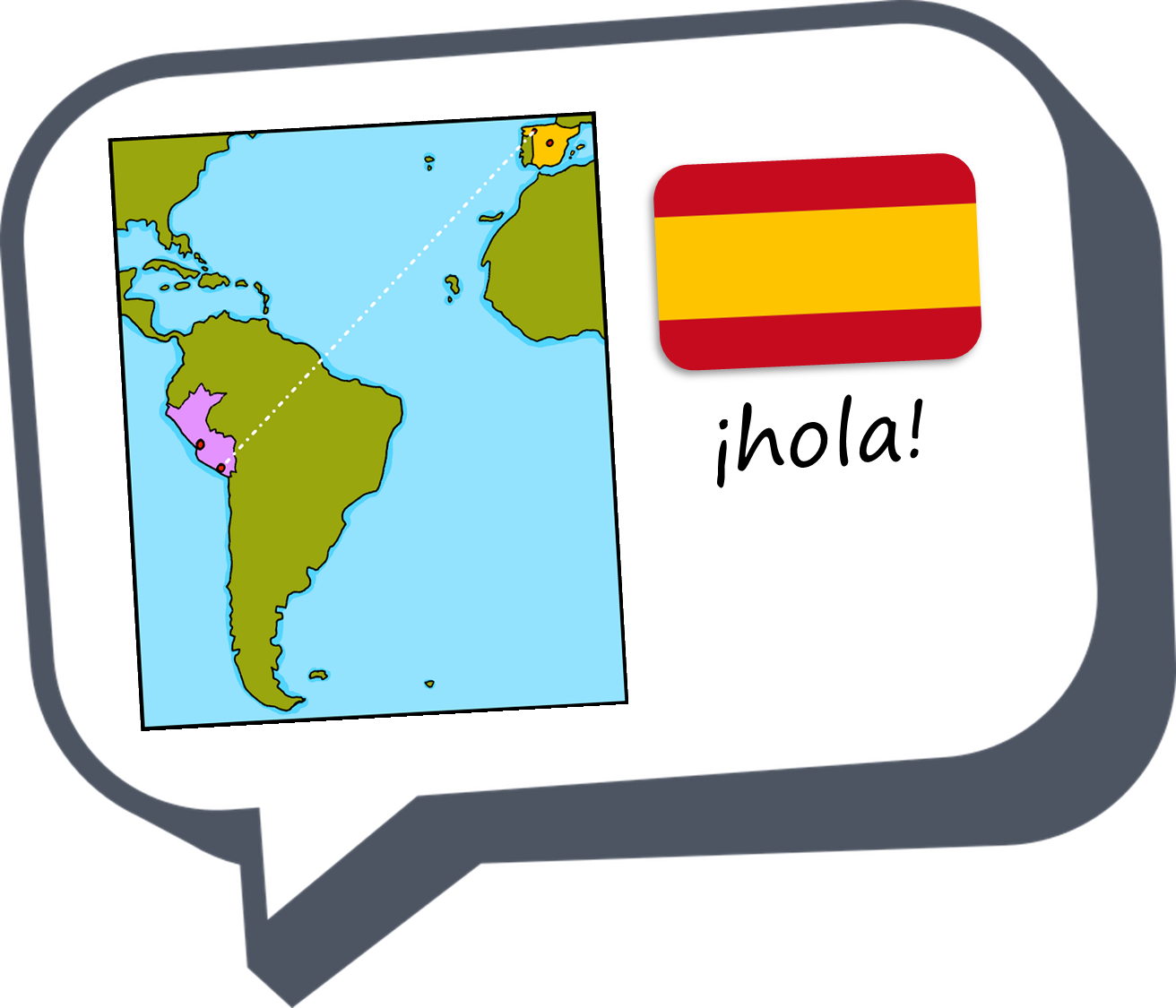 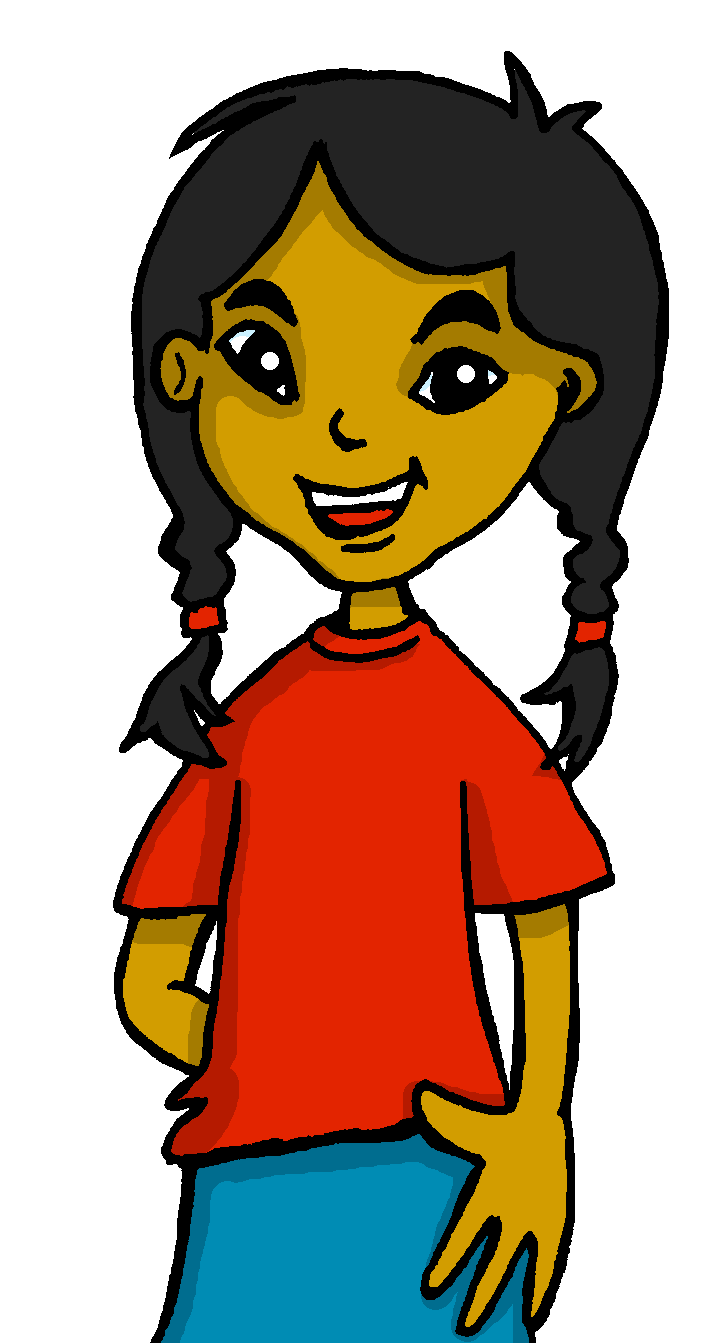 Saying what I and others have
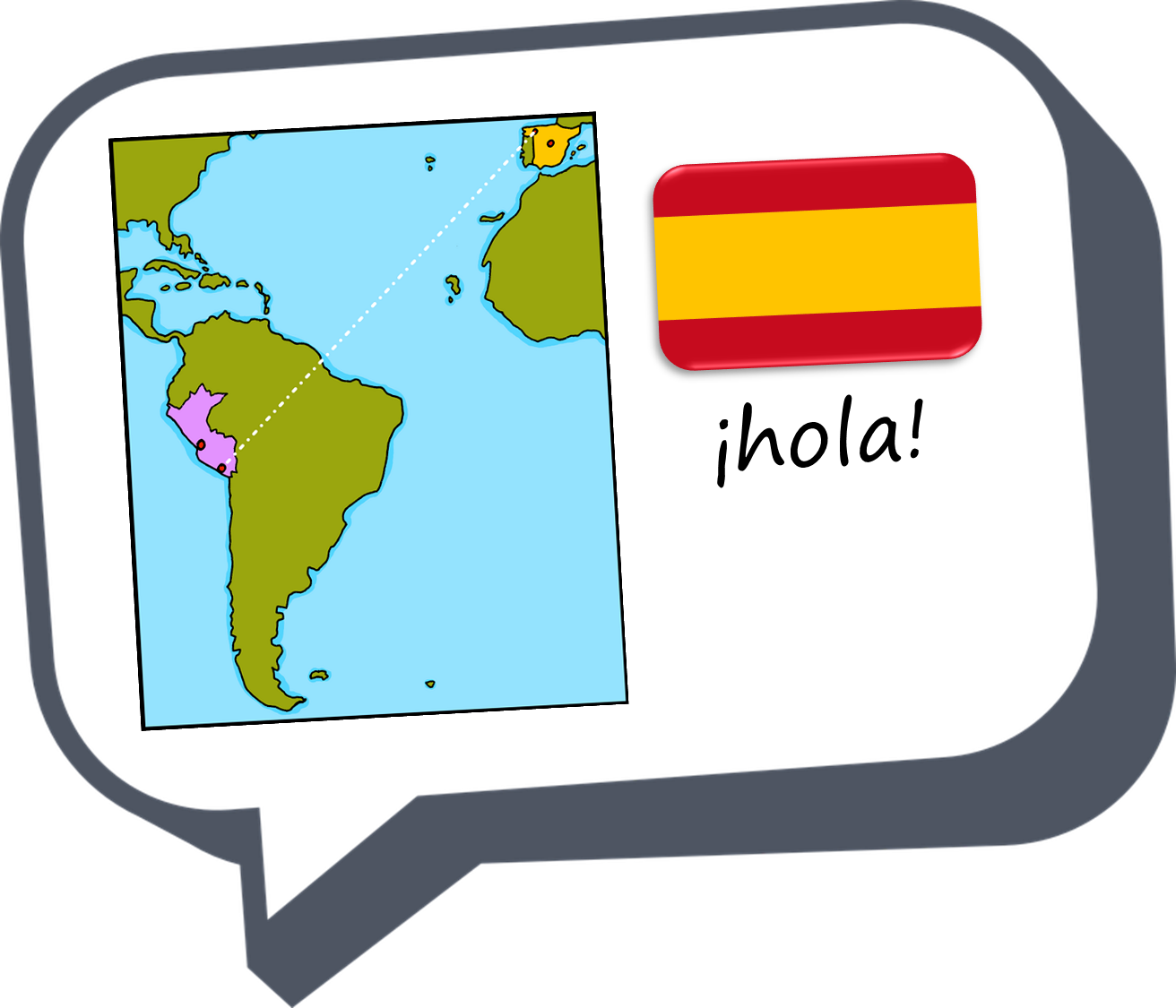 tener (to have): tengo (I have), tiene (s/he, it has)
postnominal adjective agreement
vowels [revisited]
verde
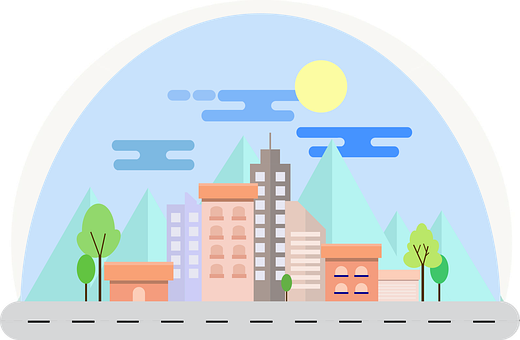 [Speaker Notes: Artwork by Steve Clarke. All additional pictures selected are available under a Creative Commons license, no attribution required.

The frequency rankings for words that occur in this PowerPoint which have been previously introduced in the resources are given in the SOW (excel document) and in the resources that first introduced and formally re-visited those words.  

Phonics: All vowels revisited: leer [209] aceite [2101] aeropuerto [2492]  aire [401] boina [>5000] casa [106] cho-co-la-te [3408] dos [64] elefante [5000] feo [2373] oeste [2416] universo [1603] in-te-re-san-te [616]  
Vocabulary: tener [19] tengo [tener 19] tiene [tener 19] compañero / compañera [551] escuela [424] hotel [1163] piscina [4604] puente [1715] bastante [308] muy [43] un [6] una [6] re-use adjectives: bonito [891] curioso [1811] diferente [293] divertido [2465] grande [66] importante [171 inteligente [2167] negativo [1804] pequeño [202] perfecto [1115] pesado [2166] serio [856]
Revisit 1: cuál [445] día [65] espectáculo [1622] exposición [1317] fecha [756] lunes [1370] martes [3101] miércoles [1816] jueves [1650] viernes [1259] sábado [1179] domingo [693] 
Revisit 2: --

For any other words that occur incidentally in this PowerPoint, frequency rankings will be provided in the notes field wherever possible.
Glossed:
té [2552] inglés  (language – noun)

Source: Davies, M. & Davies, K. (2018). A frequency dictionary of Spanish: Core vocabulary for learners (2nd ed.). Routledge: London]
a 

z
Lee las palabras en orden alfabético
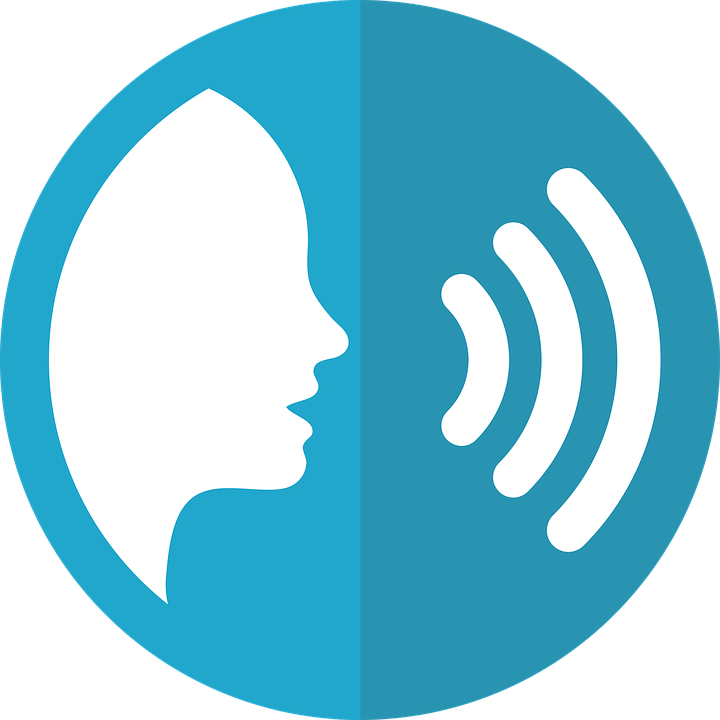 feo
aceite
feo
elefante
pronunciar
aire
idea
cuándo
universo
60
antiguo
interesante
a 

z
casa
puente
boina
leer
antiguo
chocolate
oeste
casa
aceite
idea
chocolate
puente
aire
universo
dos
cuándo
boina
dos
interesante
0
elefante
oeste
leer
INICIO
[Speaker Notes: Timing: 2 minutes 

Aim: to practise spoken production of words containing all vowels and vowel combinations practised so far this term. 

Procedure:
Read the instruction in Spanish.
Ensure meaning of ‘orden alfabético’ is clear and elicit first word from a volunteer.
3.  Click on ‘inicio’ to start the timer. Pupils practise in pairs for one minute.
4.  Start the timer again.  This time, elicit responses chorally from pupils, as words appear on the right. Answers are animated (two clicks per word – one for disappearance effect, one for entrance).]
‘inglés’        can be a noun if it refers to the language, or an adjective if it refers to the nationality.
(el) té = tea
escribir = to write
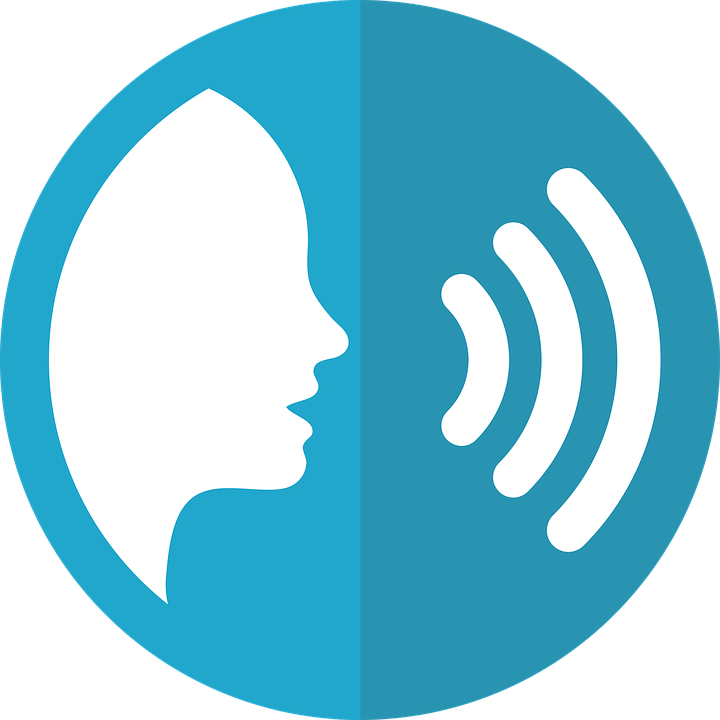 Tabú inverso: ¿Qué palabra es?
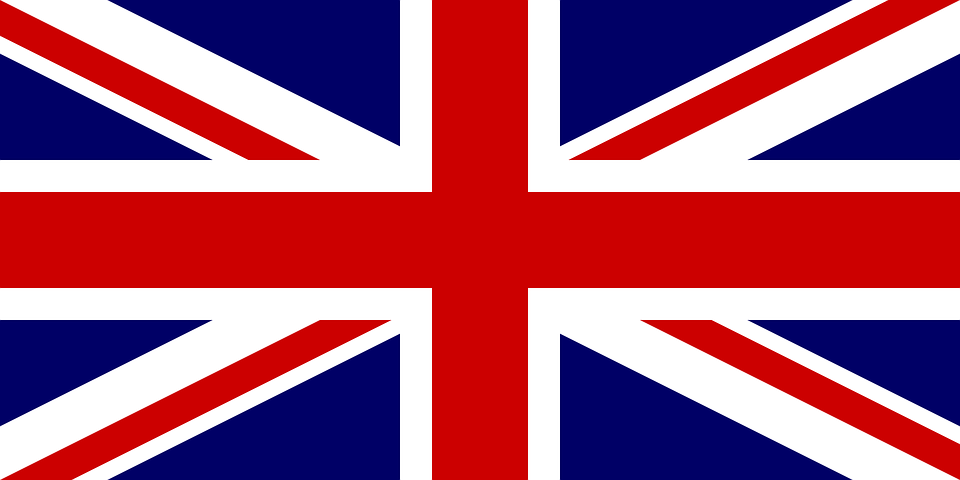 familia
chico
grande
pequeño
hablar
clases
aprender
profesor
país
inglés
té
verano
agua
divertido
escribir
papel
mandar
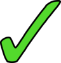 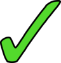 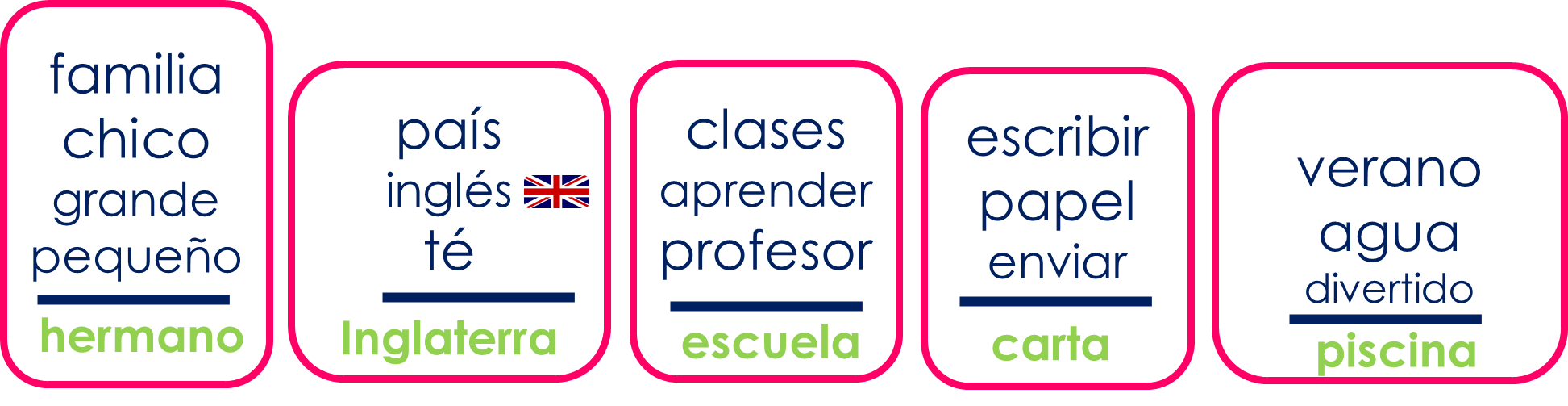 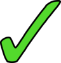 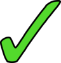 Inglaterra
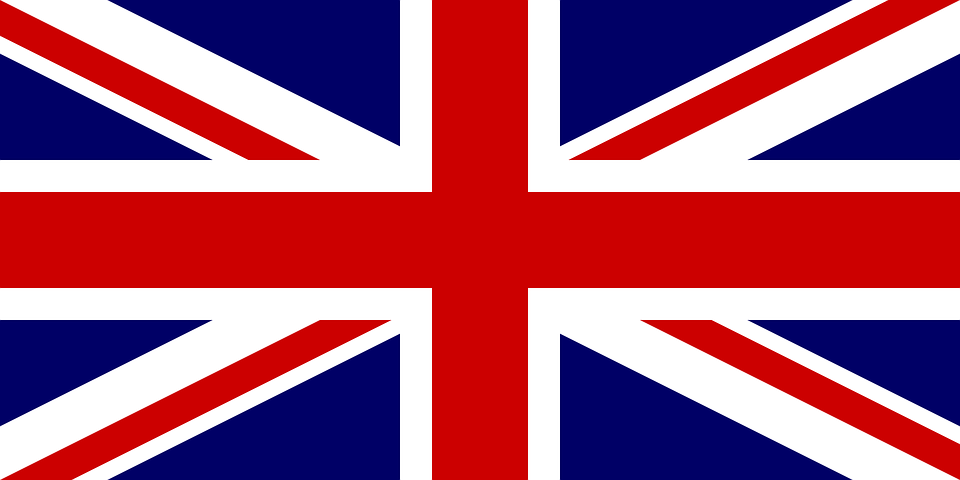 hermano
escuela
carta
piscina
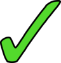 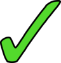 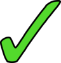 mandar
¿Cuáles son los verbos?
¿Cuántos nombres hay en total?
¿Cuántos adjetivos hay en total?
Hay ____________ nombres en total.
quince
mandar
escribir,
aprender,
Hay ____________ adjetivos en total.
tres
Los verbos son ___________________________.
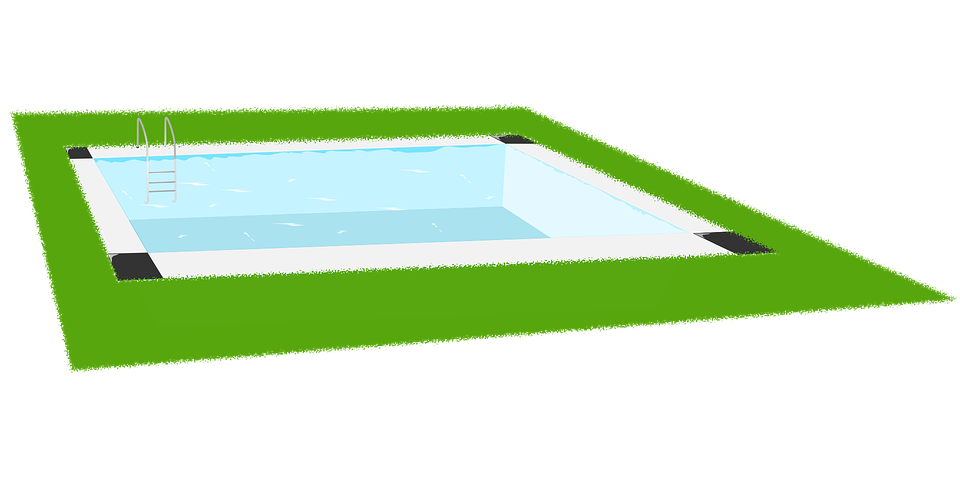 casa		España		piscina	         	hermano
	hermana		Inglaterra		carta		escuela
tea
country
to send
paper
to learn
fun
summer
[Speaker Notes: Timing: 5 minutes 

Aim: to recap previously introduced vocabulary as well as introduce context-specific words. 

Procedure:
Part 1
Read the instruction in Spanish. Check understanding of ‘palabra’.
Tell students they need to figure out which word is being described. They have the possible options at the bottom. Por ejemplo, chico, grande & pequeño. Is it ‘España’, ‘hermano’ or ‘hermana’?
3. Click the box to make it disappear and reveal the right answer (hermano).
4. Pupils work in pairs to read the word for each “card” (box) and work out the word being described.
5. Elicit answer from students and click on each box to reveal the answer. 

Part 2: 
Click to bring the ‘cards’ (boxes) back again. 
Click to bring the first English word (country) and elicit Spanish word from students (país). Click to bring the tick next to ‘país’. Repeat x5. 

Part 3 
Click to bring the question on grammatical categories. Ensure meaning of ‘nombres’ is clear.
Elicit answer from students.
Repeat x1 (adjectives) & click to bring the speech bubble for the two meaning of ‘inglés’ (language and nationality).
4.  Bring question to ask students to identify the three verbs & elicit answers.

escribir [198] té [2552] inglés  (language – noun)]
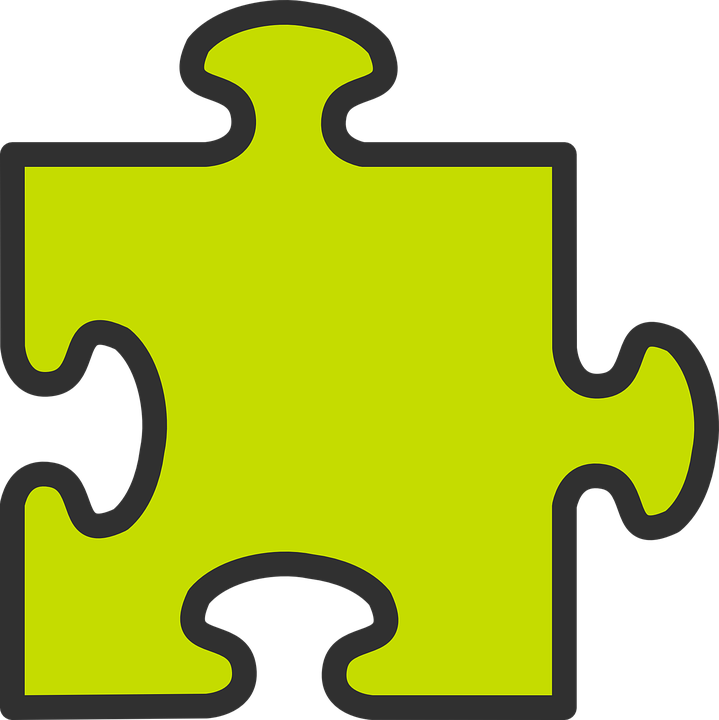 Tener: I have & s/he, it has
[to have | having]
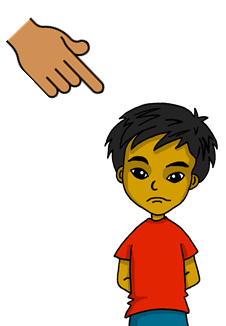 In Spanish the verb tener means ‘to have’.
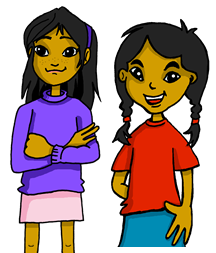 Sofía tiene un compañero en Inglaterra.
Tengo  un compañero.
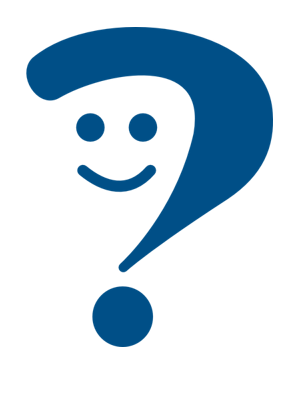 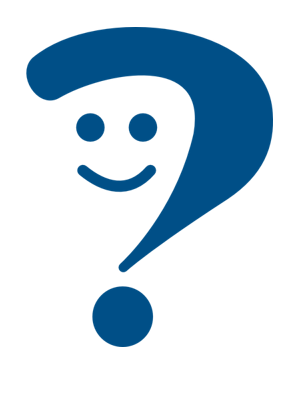 I have a partner.
Sofía has a partner in England.
She has a partner in England.
[Speaker Notes: Timing: 2 minutes

Aim: to revisit 1st and 3rd person singular of ‘tener’.

Procedure:
Read the grammar explanation on tener (to have).
Elicit English translation for the Spanish examples provided.]
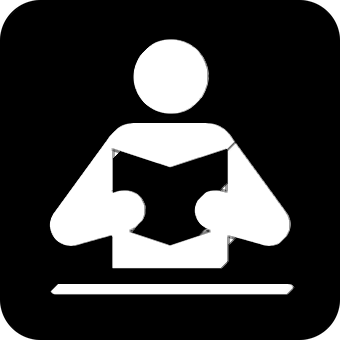 Sofía tiene un compañero en Inglaterra.
leer
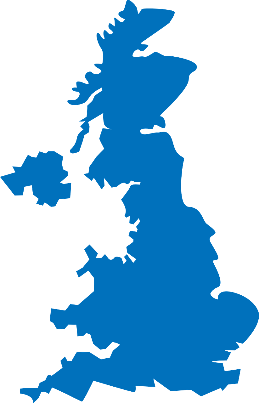 Tengo un compañero en Inglaterra, Max.
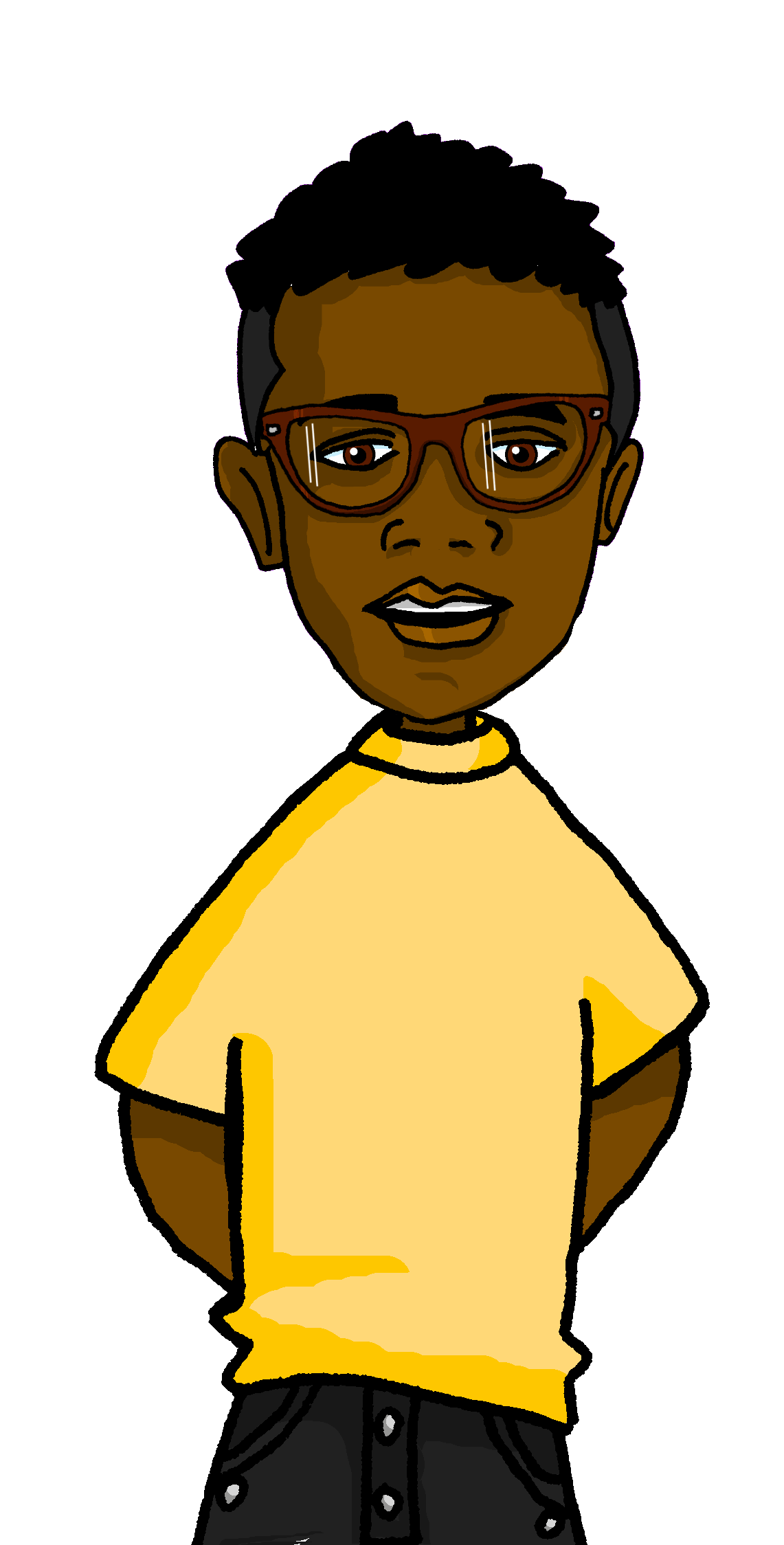 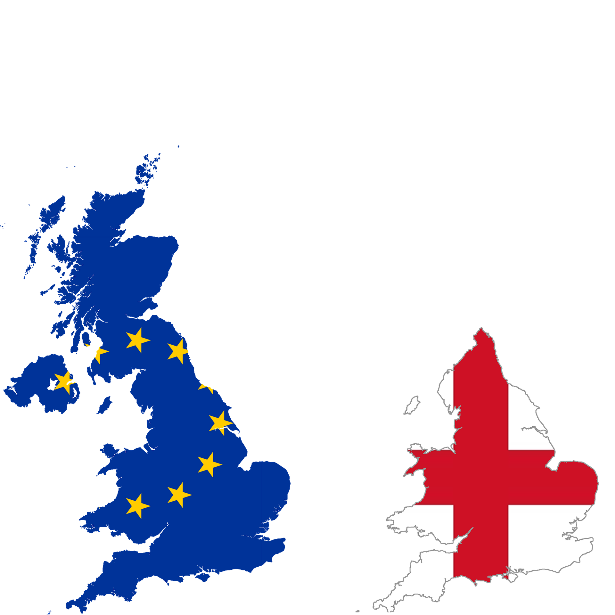 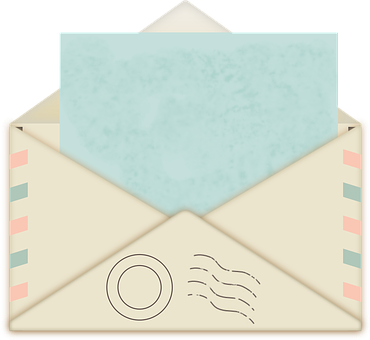 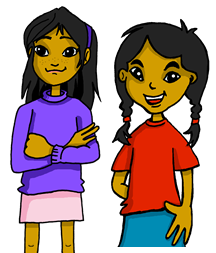 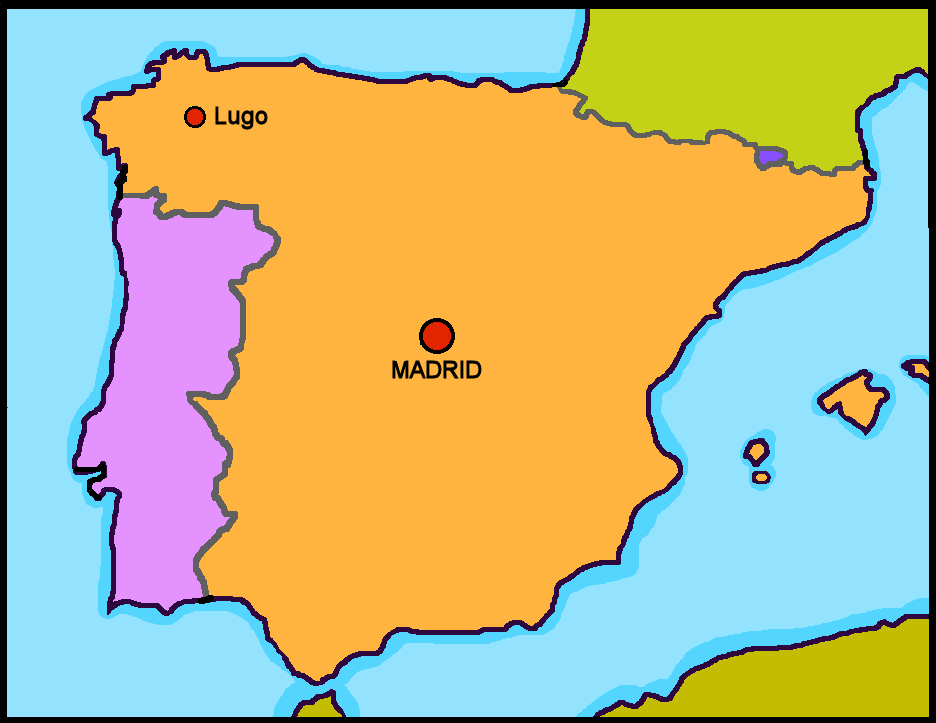 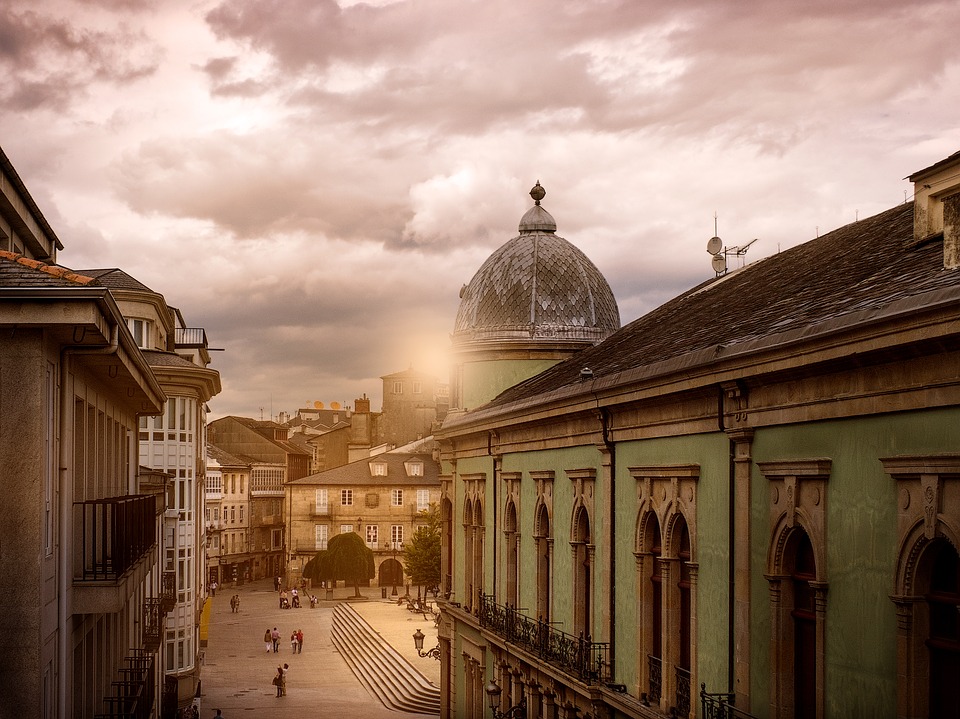 [Speaker Notes: Time: 1 minute

Aim: to introduce Max, Sofía’s pen pal friend from the UK.

Procedure:
Read the context and clarify meaning of ‘compañero’.
Click to bring up speech bubble and elicit translation from pupils.]
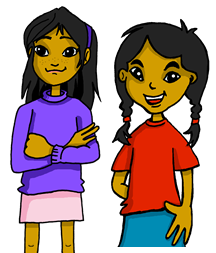 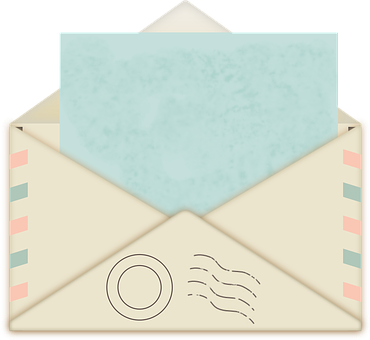 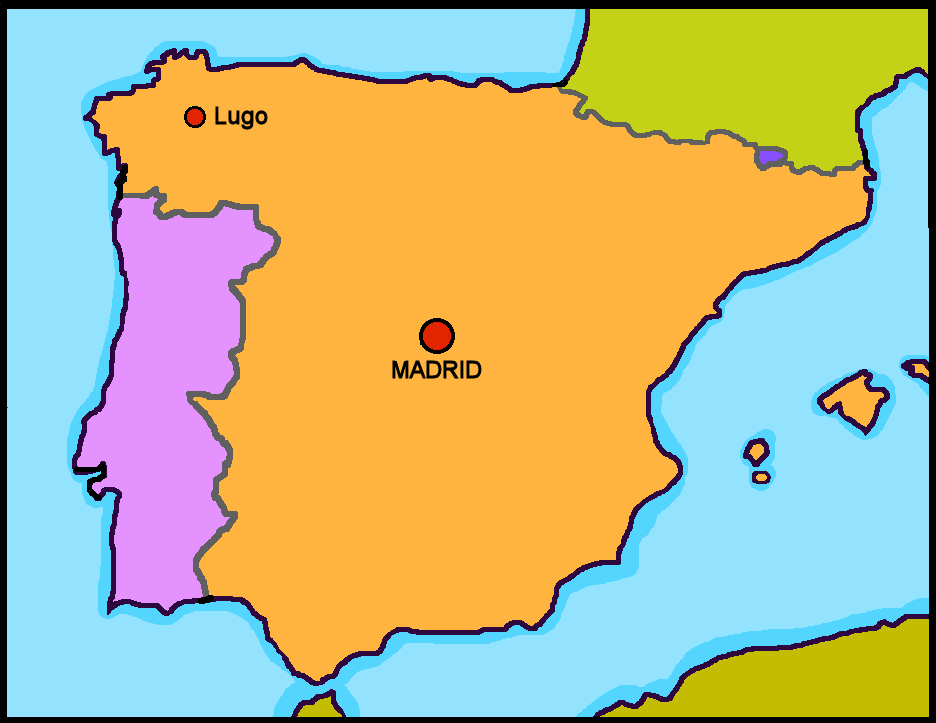 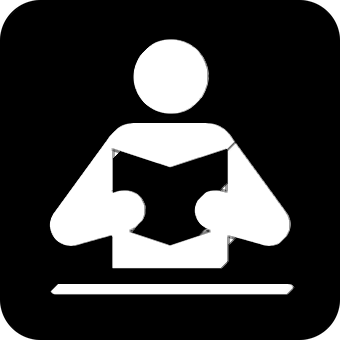 Una carta para Max
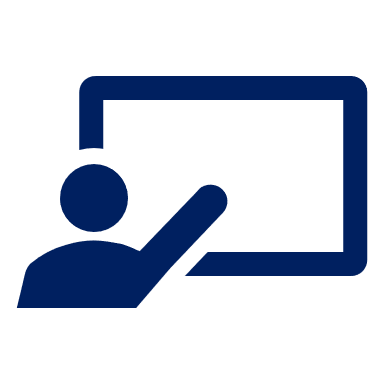 Sofía describe Lugo. ¿Qué tiene Lugo?
leer
Lee las frases y escribe la letra.
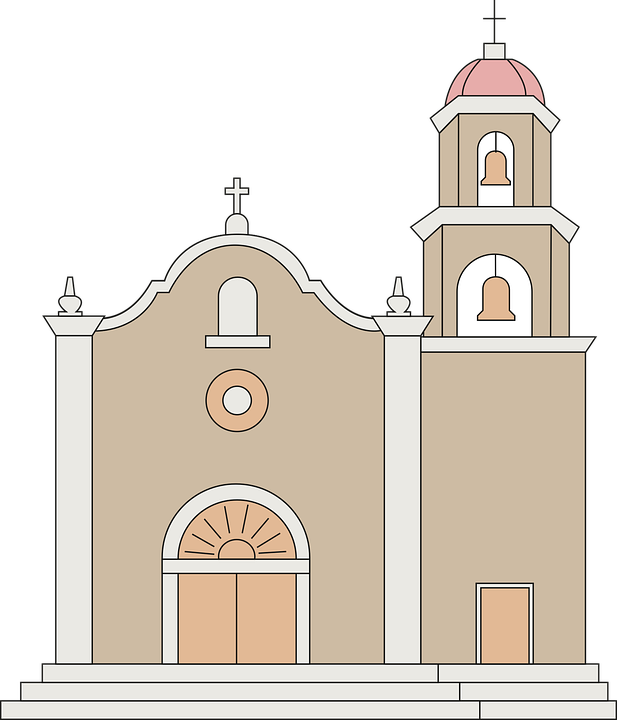 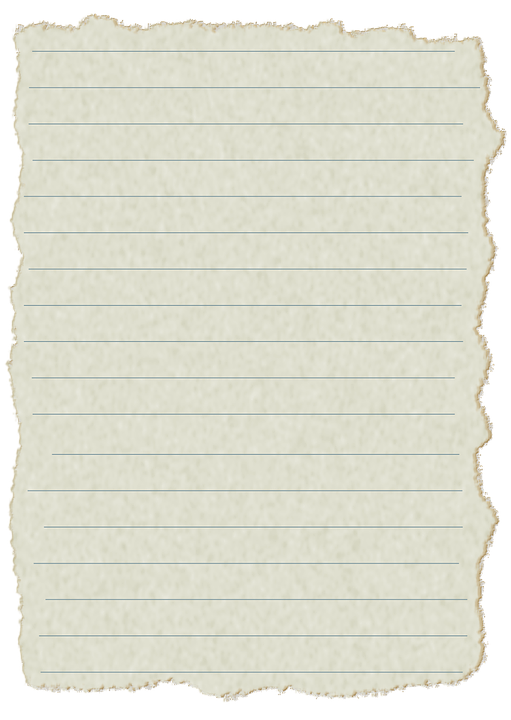 D
A
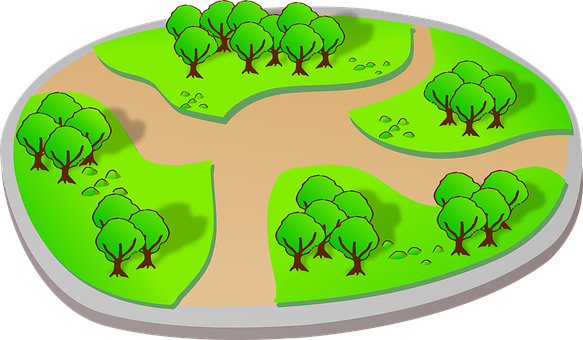 1
Tiene un hotel.
B
Tiene una piscina.
2
E
E
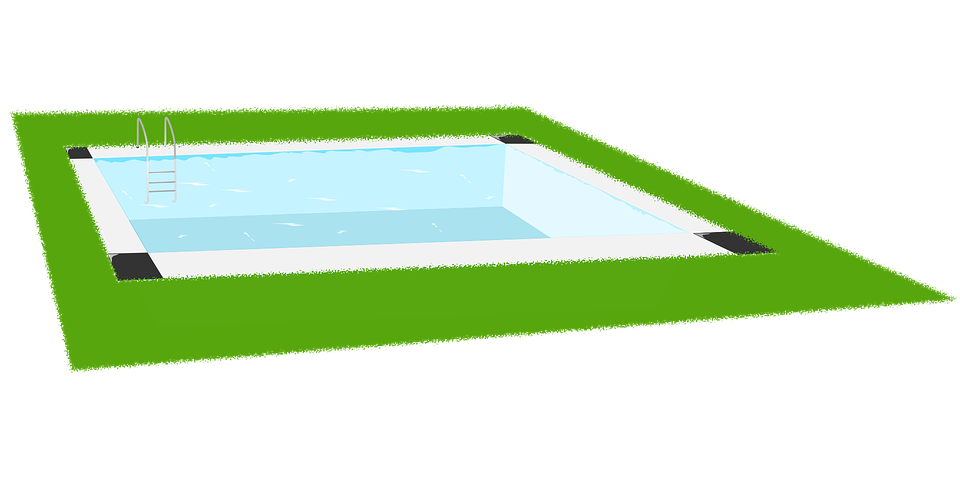 Tiene un parque.
B
3
A
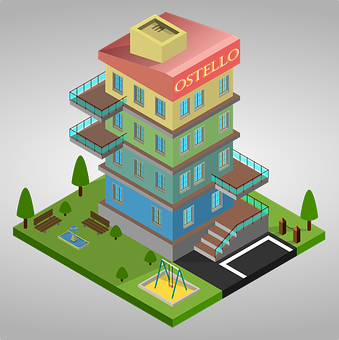 4
Tiene una escuela.
F
F
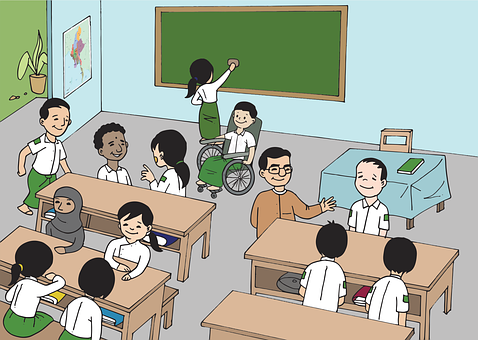 Tiene una iglesia.
D
5
C
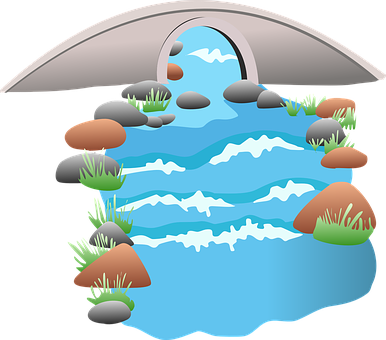 6
Tiene un puente.
C
describe = s/he describes
[Speaker Notes: Time: 4 minutes

Aim: to revisit vocabulary & introduce ‘hotel’ & ‘puente’

Read the context of the task and ensure it’s clear.  Remind pupils Max is Sofía’s pen pal friend and she has send Max a letter describing Lugo, where she lives. 
Click to bring up instruction in Spanish.
Pupils read the sentences out loud and match with the correct picture. 
Click to bring up answers.]
Pancho destroza la carta de Sofía...
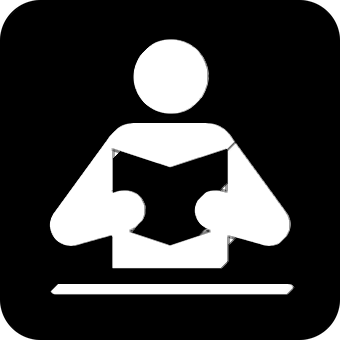 ¡ñam ñam!
destroza = s/he destroys
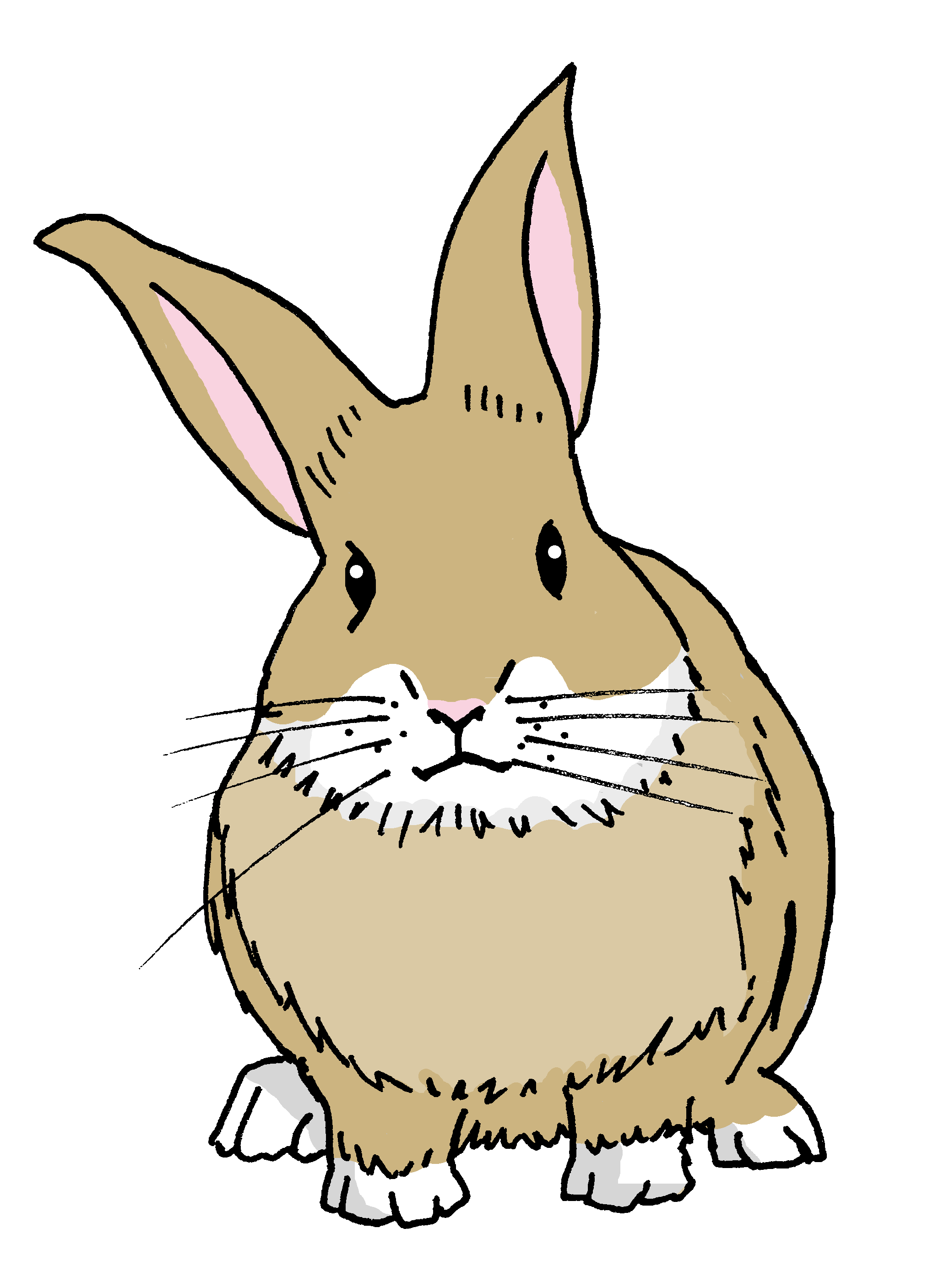 Lee:¿Es Sofía, Max o los dos?
leer
¿Qué es ‘boat’?
¿Qué es ‘teacher’?
¿Qué es ‘pool’?
¿Qué es ‘brother’?
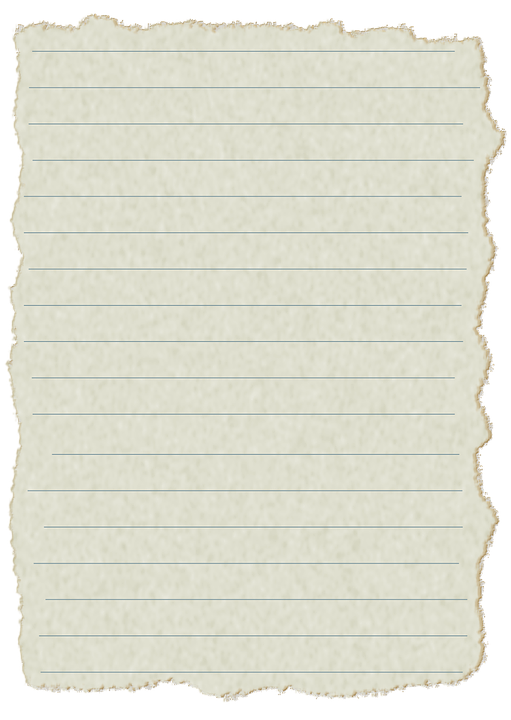 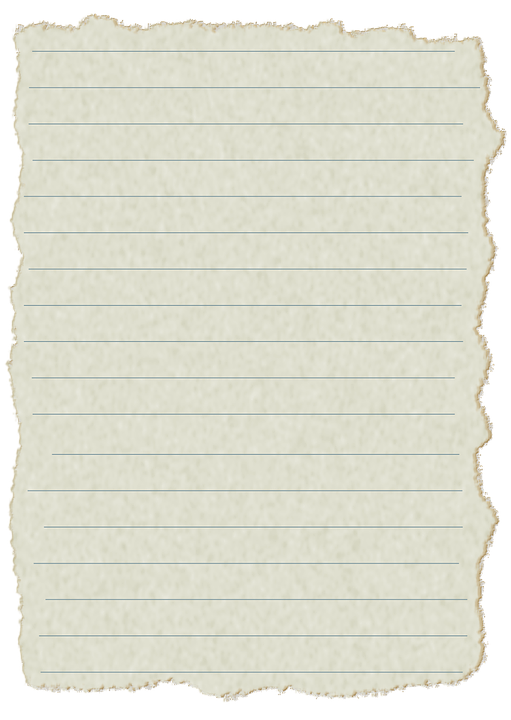 Tengo un profesor.
Tiene un gato.
Completa el diagrama en inglés.
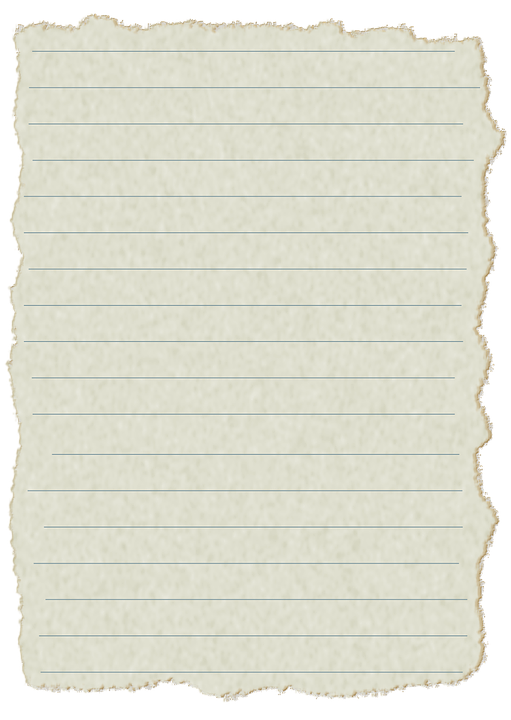 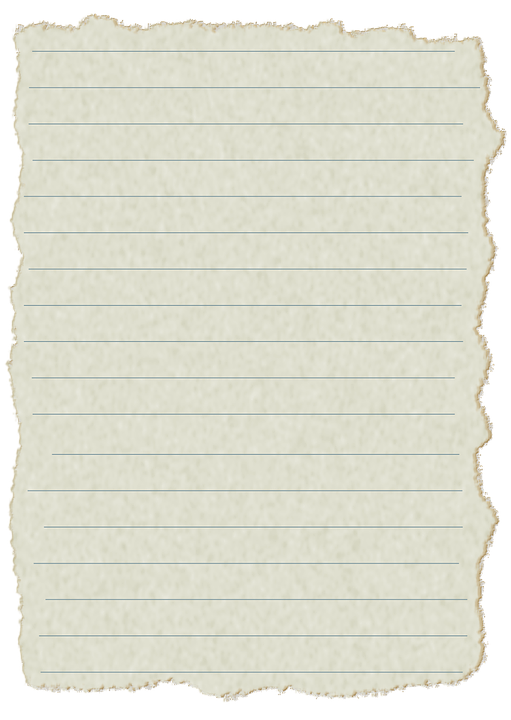 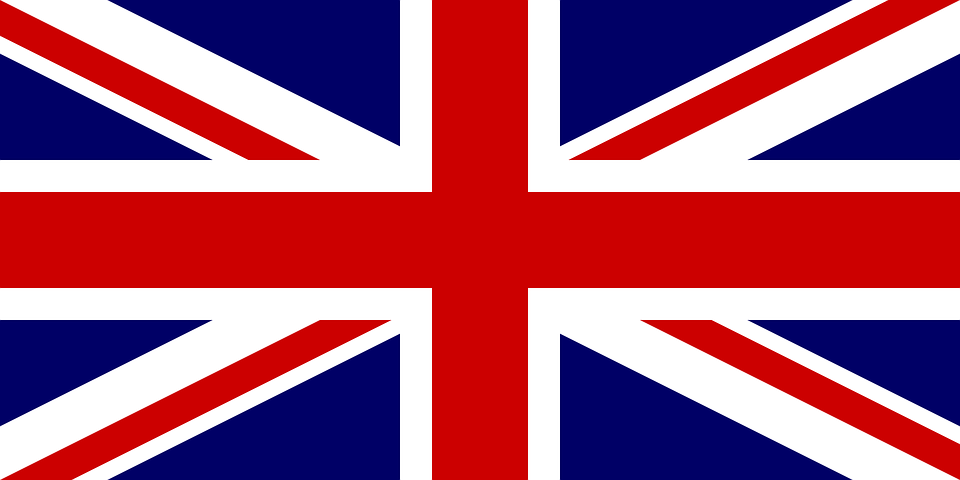 Tiene un barco.
Tengo un hotel.
Los dos
Sofía (I)
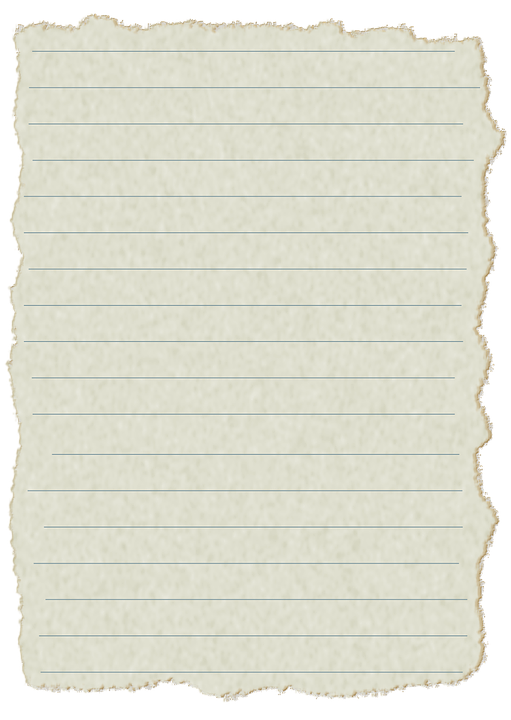 Tengo una piscina.
Max (he)
cat
hotel
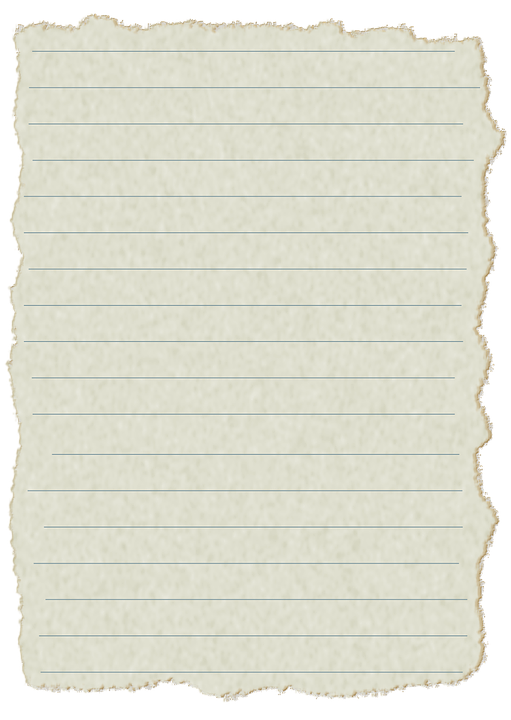 Tengo un hermano.
teacher
pool
bridge
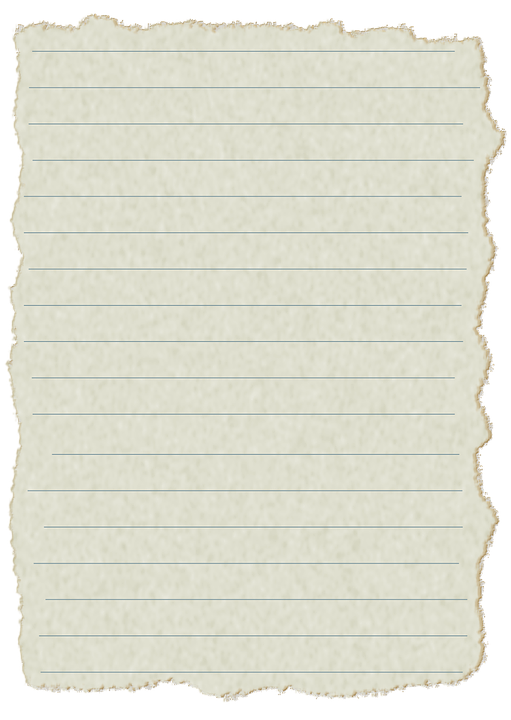 Tiene un puente.
brother
boat
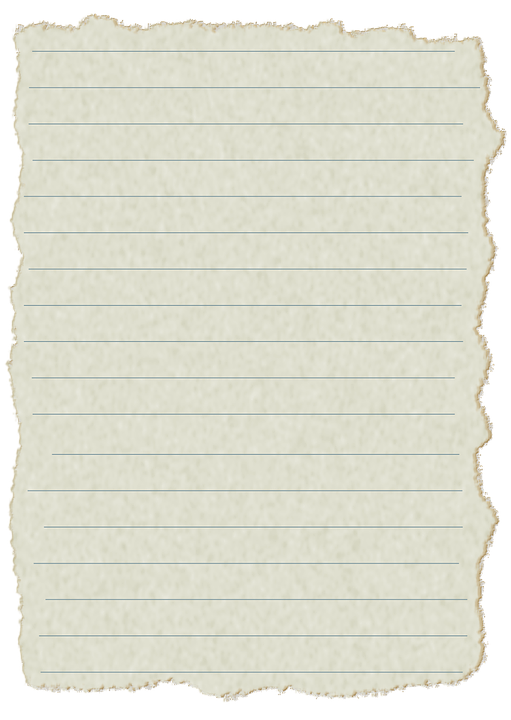 Tiene un profesor.
[Speaker Notes: Timing: 5 minutes

Aim: To practise written understanding of ‘tengo’ and ‘tiene. 

Procedure:
Read the task title in Spanish & click to bring further instruction.
Click x1 to bring Venn diagram and instruction, then draw students attention to the sentences. Was Sofía writing about herself or Max? Are there any things they both have? (I have +he has).
3. Ask pupils to draw the diagram (or a table) and write down the Spanish words in the correct part of the diagram.  
4. Go through answers together, answers are animated in groups (first Max, then Sofía, lastly ‘los dos’).

Part 2
Click to bring up the question to check knowledge of the vocabulary used in this activity (puente, barco, hermano, piscina). Elicit Spanish from students.]
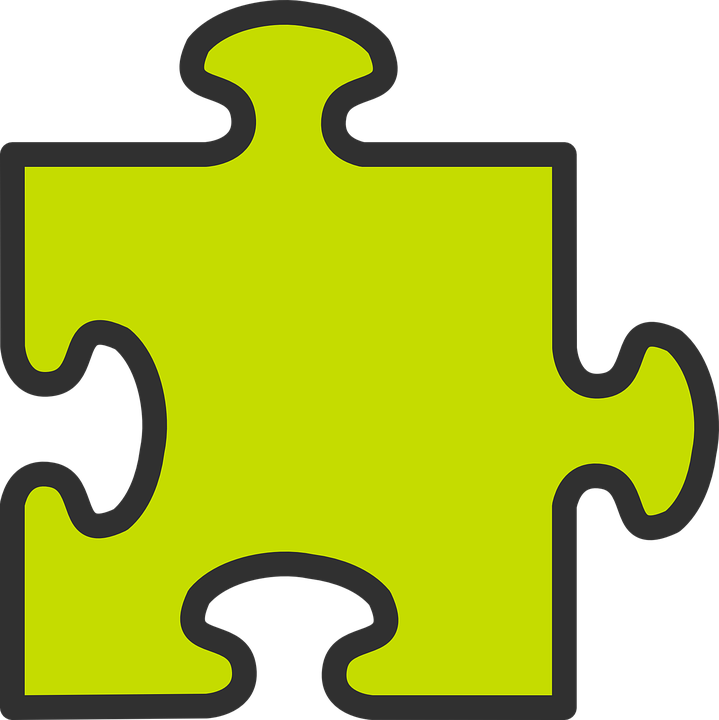 Adjectives following the noun
In Spanish, many adjectives follow the noun:
In English the adjective comes before the noun.
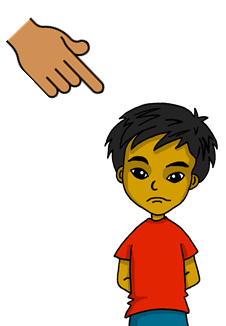 un hermano negativo
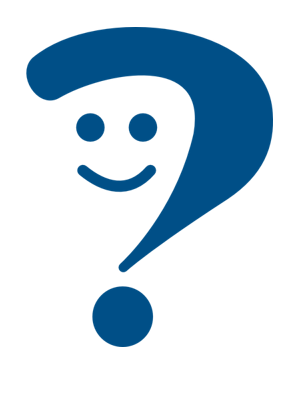 a negative brother
⚠ Remember: Adjectives that end in -e describe feminine and masculine nouns.
una compañera curiosa
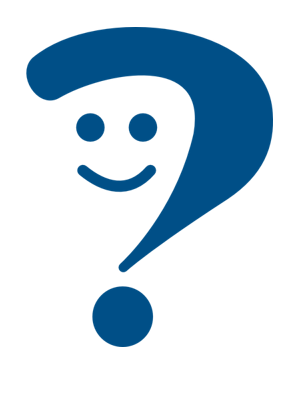 a curious (female) partner
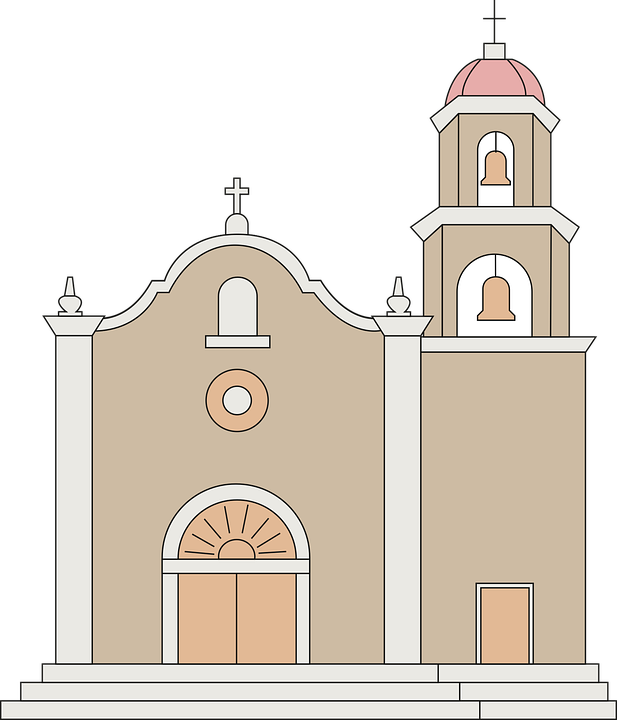 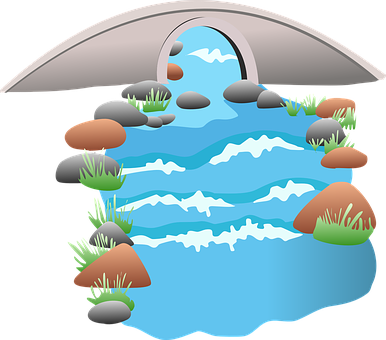 una iglesia grande
un puente grande
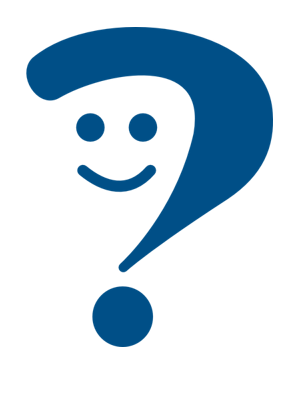 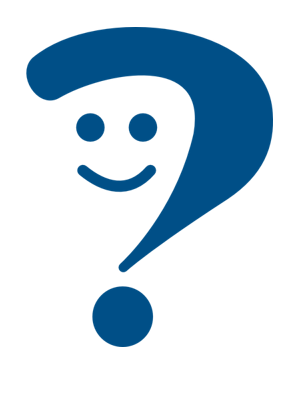 a big church
a big bridge
[Speaker Notes: Timing: 2 minutes

Aim: to introduce post-nominal adjective agreement. 

Procedure:
Read the grammar explanation on post-nominal adjective agreement.
Elicit English translation for the Spanish examples provided. 

Callout 1 flags up the difference between English and Spanish.
Callout 2 reminds students about gender agreement of adjectives ending in –e.]
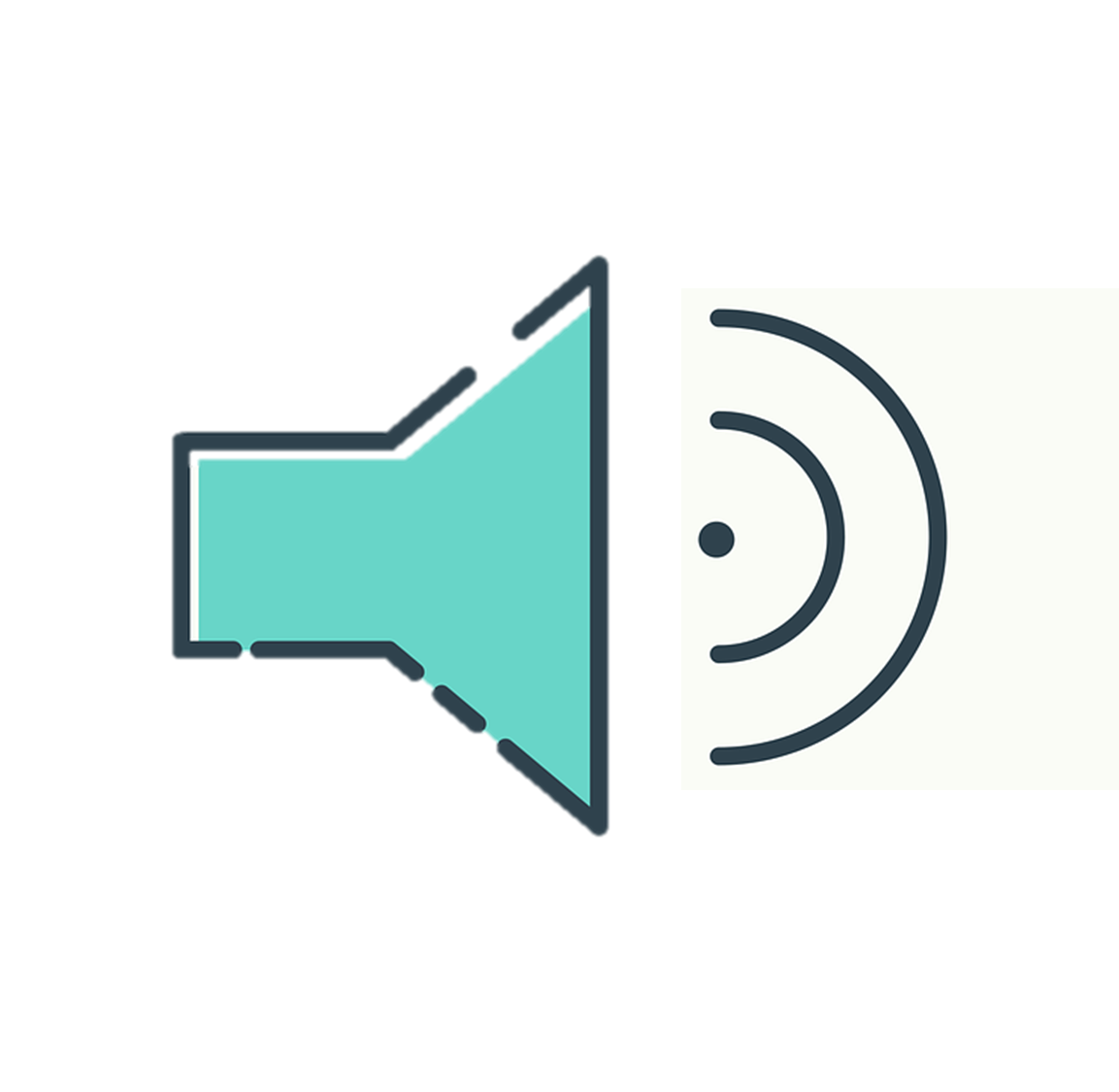 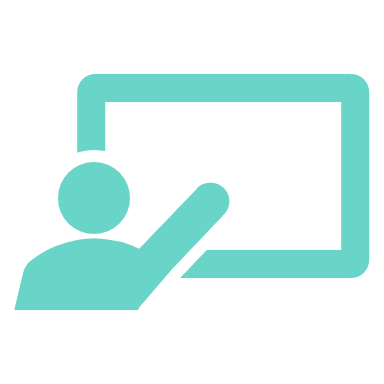 Escucha. ¿De quién es el objeto?
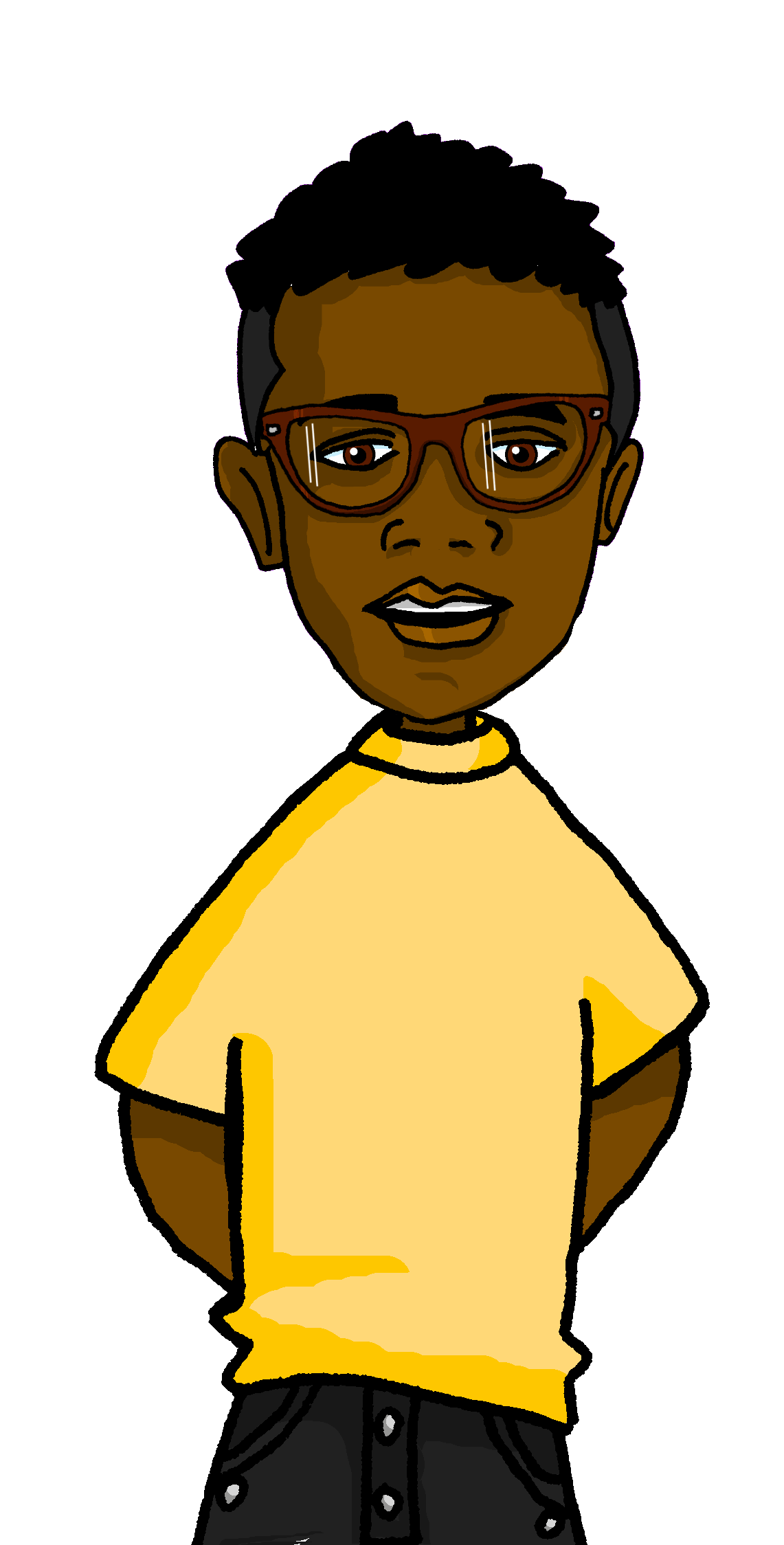 Escribe en inglés.
Marca
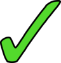 escuchar
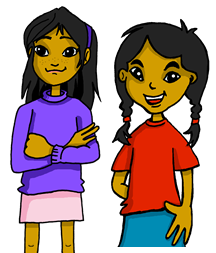 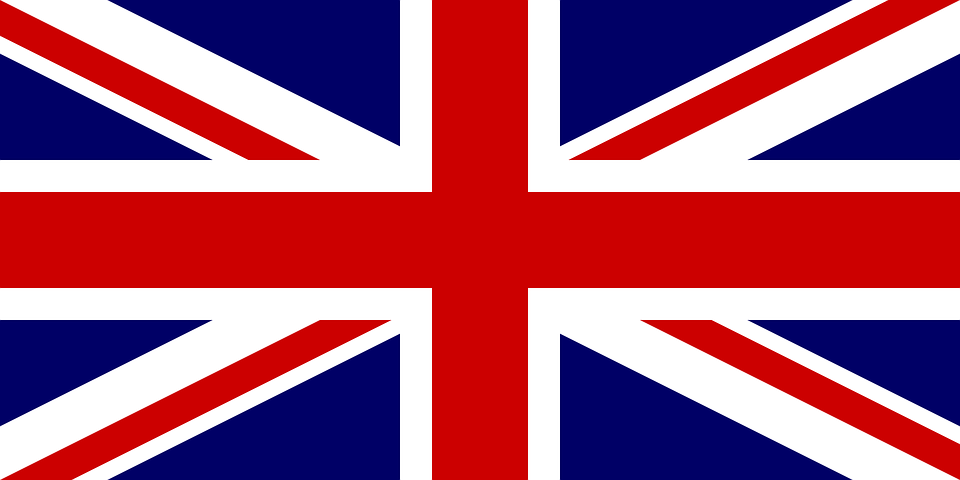 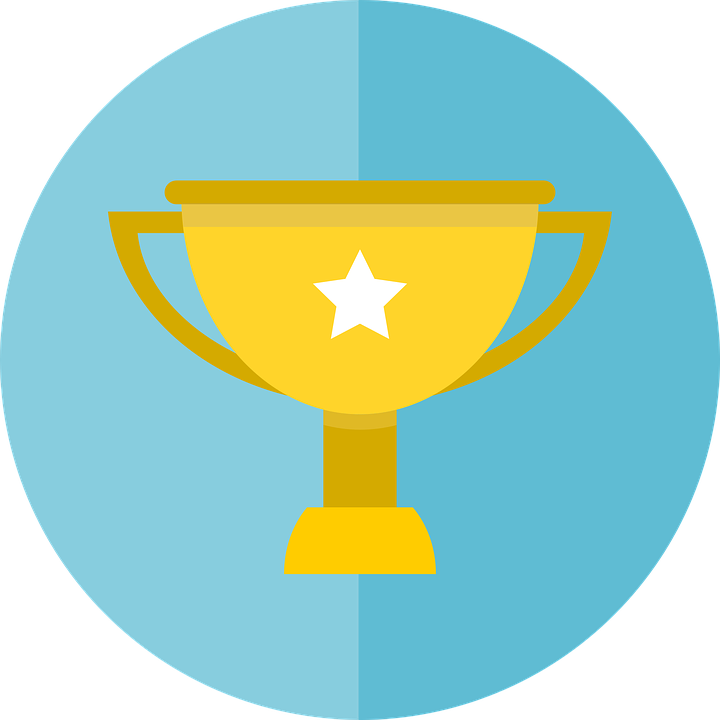 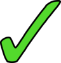 important
E
bridge
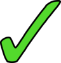 quite old
park
1
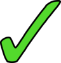 brother
2
fun
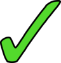 independent
3
friend (female)
annoying
cat
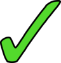 4
big
school
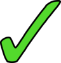 5
new
pool
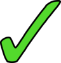 6
[Speaker Notes: Timing: 5 minutes

Aim: to practise listening out for ‘tengo’ & ‘tiene’ and process the person of the verb they refer to. Then, to practise aural recognition of postnominal adjectives and vocabulary. 

Procedure:
Read the instruction in Spanish from the board.
Click to bring further instruction (Marca).
Tell them that they will hear Sofía talking about herself or Max. Tell students they need to pay attention to whether they hear “tengo” or “tiene”. They can write the verb down for support or tick directly. 
4. Do the example with them.
5. Ask pupils to write 1-6 in their books.
6. Do [E] with them. The first time they listen, pupils should identify whether the object belongs to Sofía or Max and tick the correct box. 
7. Play 1-6 once.
8. Go through answers 1-6 (use of tener)
9. Pupils listen one more time. The second time they listen, they need to write down the adjective in English. Many pupils will also be able to write the object.
10. Click to correct answers.

Transcript:
Ej. Tengo un puente importante en Lugo.
Tiene un parque bastante viejo.
Tengo un hermano divertido en casa.
Tiene una amiga independiente en la escuela.
Tiene un gato pesado en casa.
Tengo una escuela grande.
Tiene una piscina nueva.]
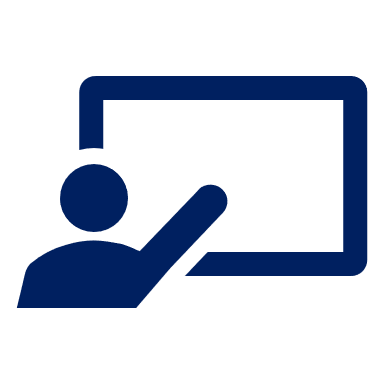 Habla.
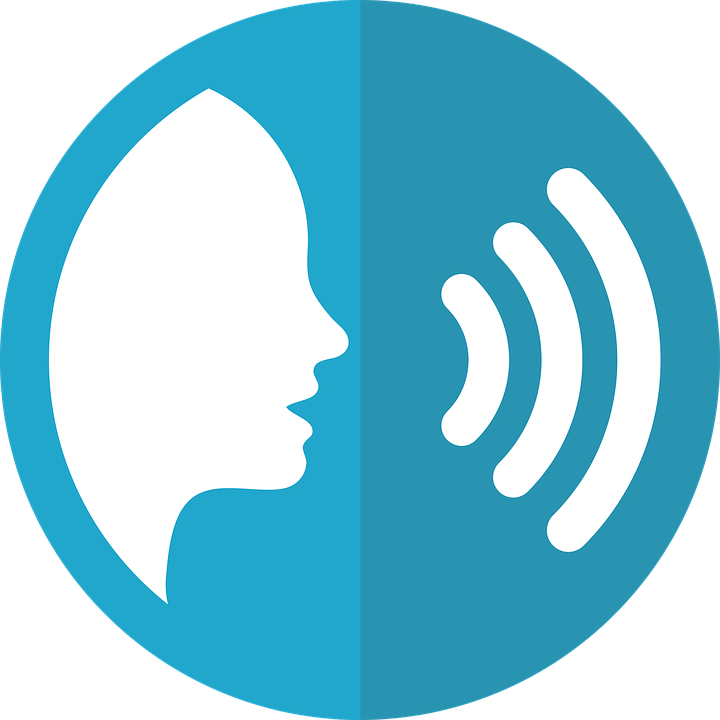 Say the Spanish sentence. [1/4]
hablar
You do not need all of the words!
15
I have a church.
Tengo una iglesia.
S
tiene
un
una
iglesia
0
hotel
tengo
piscina
INICIO
[Speaker Notes: Timing: 4 minutes (4 slides)

Aim: to practise oral sentence building. Targeted features: tengo / tiene | nouns revisited. 

Procedure:
Click for English sentence and Spanish prompt words.2. Click inicio to start the timer.
3. Pupils select from the words given to create and say the sentence out loud before the time elapses.4. Click for the extra words to disappear.
5. Click for for the Spanish sentence to appear.]
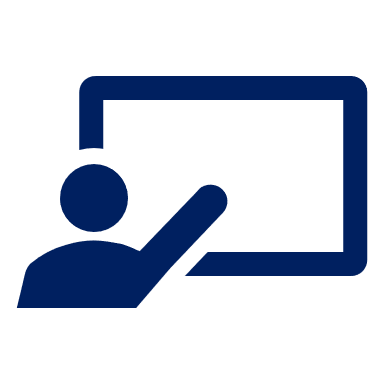 Habla.
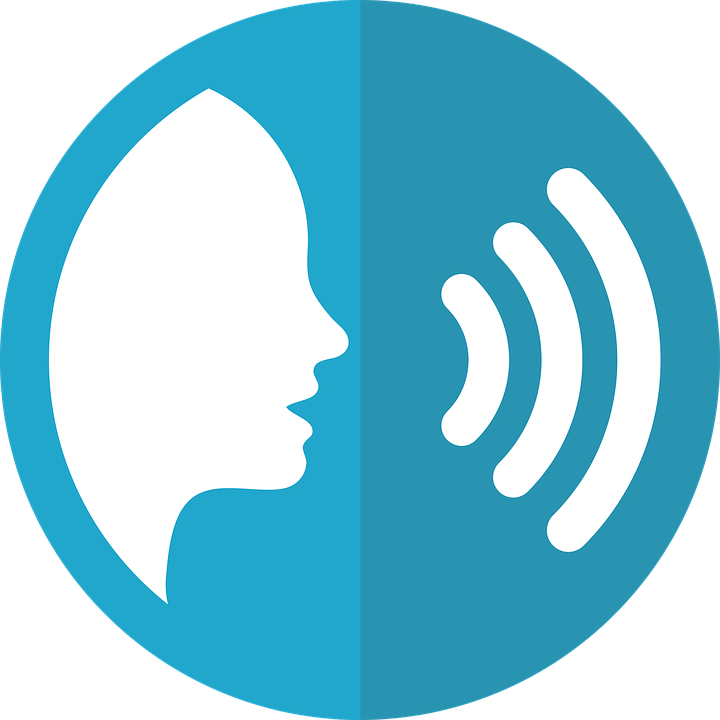 Say the Spanish sentence. [2/4]
hablar
You do not need all of the words!
15
He has a bridge.
Tiene un puente.
S
piscina
un
una
compañero
0
puente
tengo
tiene
INICIO
[Speaker Notes: Timing: 4 minutes (4 slides)

Aim: to practise oral sentence building. Targeted features: tengo / tiene | nouns revisited. 

Procedure:
Click for English sentence and Spanish prompt words.2. Click inicio to start the timer.
3. Pupils select from the words given to create and say the sentence out loud before the time elapses.4. Click for the extra words to disappear.
5. Click for for the Spanish sentence to appear.]
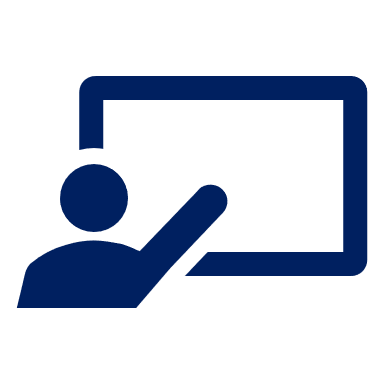 Habla.
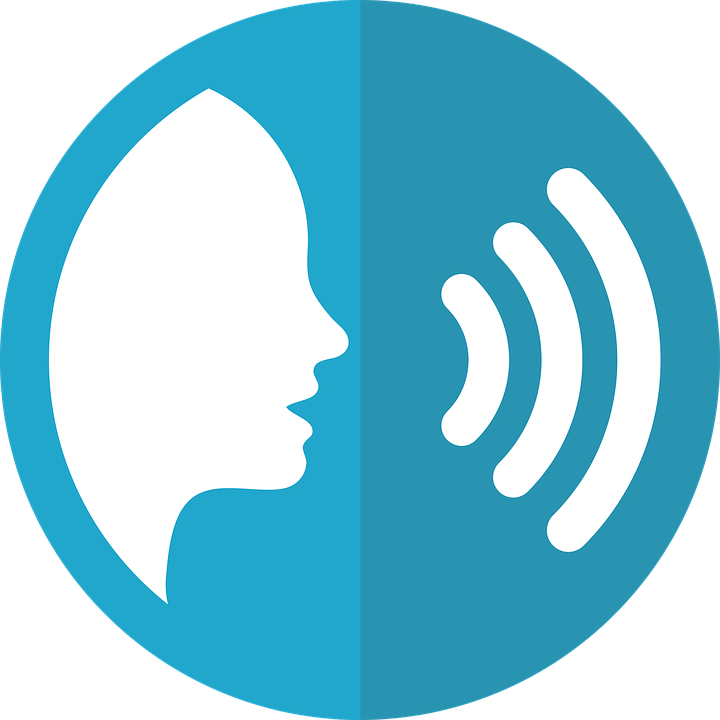 Say the Spanish sentence. [3/4]
hablar
You do not need all of the words!
15
I have a new (female) partner.
Tengo una compañera nueva.
S
escuela
un
una
nueva
compañera
0
nuevo
compañero
tengo
tiene
INICIO
[Speaker Notes: Timing: 4 minutes (4 slides)

Aim: to practise oral sentence building. Targeted features: tengo / tiene | nouns revisited. 

Procedure:
Click for English sentence and Spanish prompt words.2. Click inicio to start the timer.
3. Pupils select from the words given to create and say the sentence out loud before the time elapses.4. Click for the extra words to disappear.
5. Click for for the Spanish sentence to appear.]
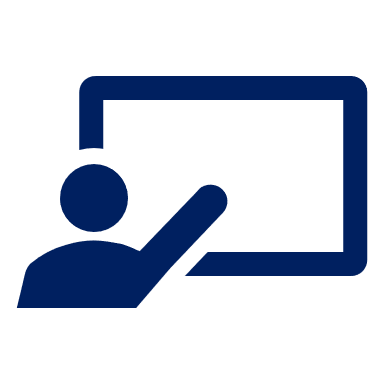 Habla.
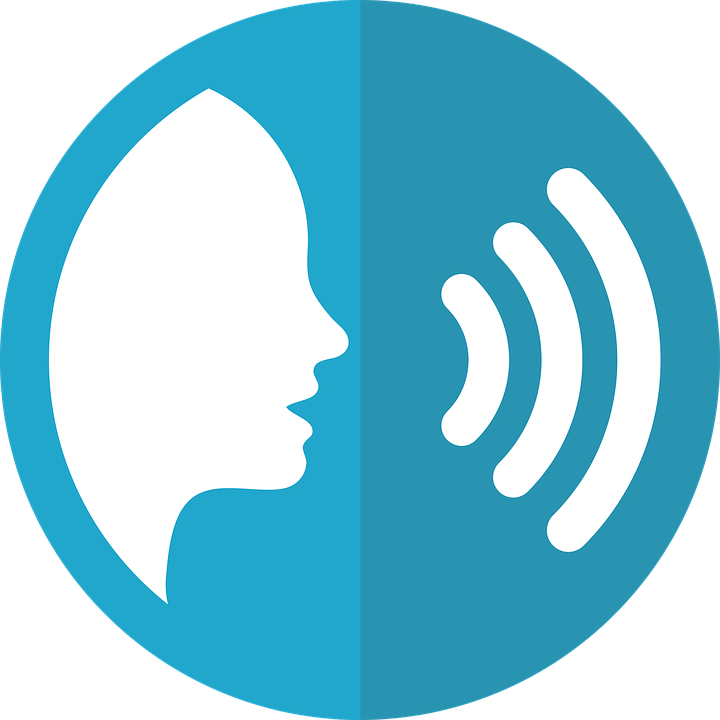 Say the Spanish sentence. [4/4]
hablar
You do not need all of the words!
He has quite an old school.
15
Tiene una escuela bastante vieja.
S
una
un
piscina
escuela
vieja
0
grande
viejo
tengo
tiene
bastante
INICIO
[Speaker Notes: Timing: 4 minutes (4 slides)

Aim: to practise oral sentence building. Targeted features: tengo / tiene | nouns revisited. 

Procedure:
Click for English sentence and Spanish prompt words.2. Click inicio to start the timer.
3. Pupils select from the words given to create and say the sentence out loud before the time elapses.4. Click for the extra words to disappear.
5. Click for for the Spanish sentence to appear.]
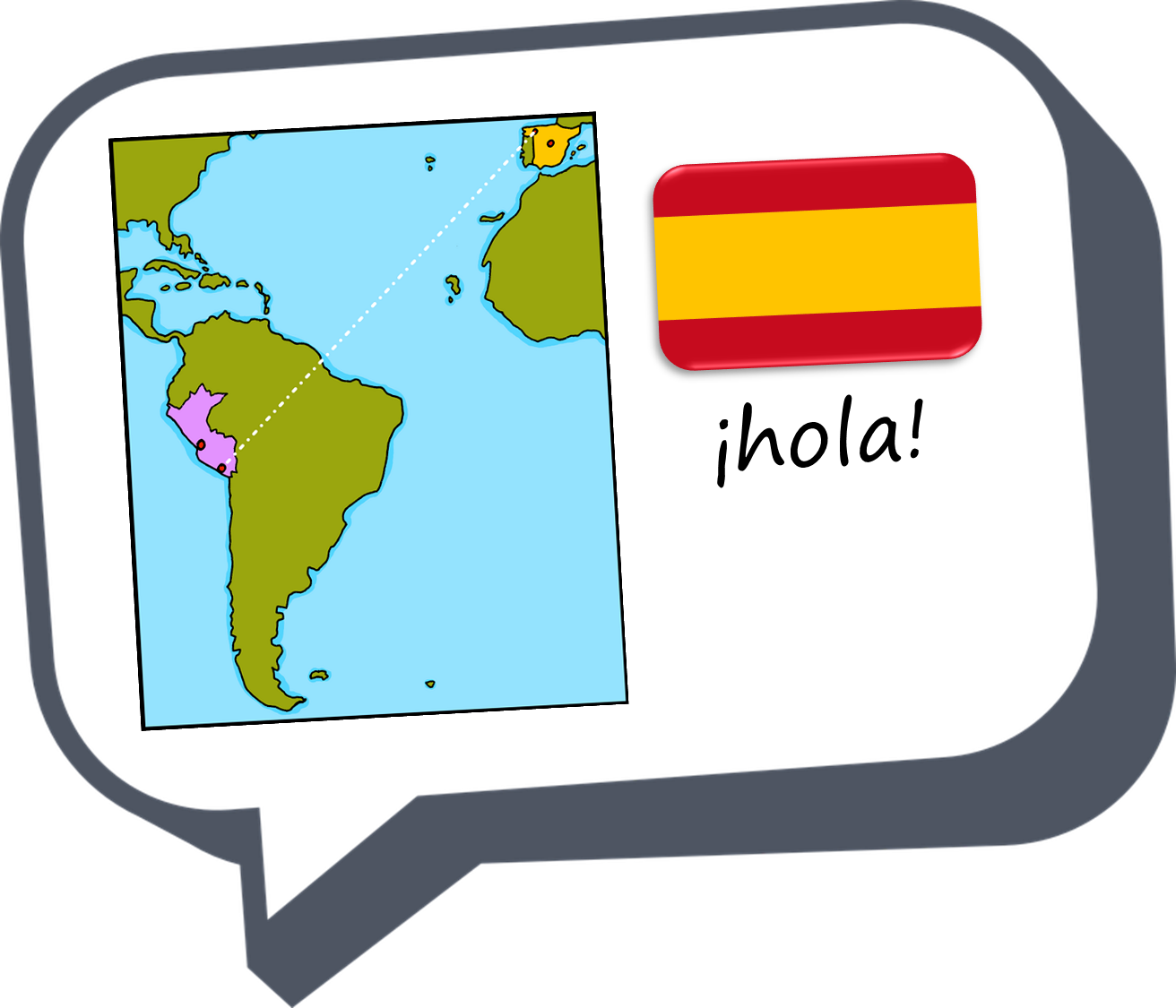 ¡adiós!
verde